How to create your pitch presentationGuidelines for applicants
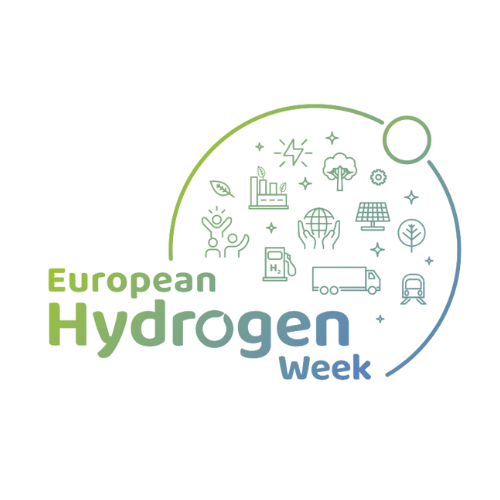 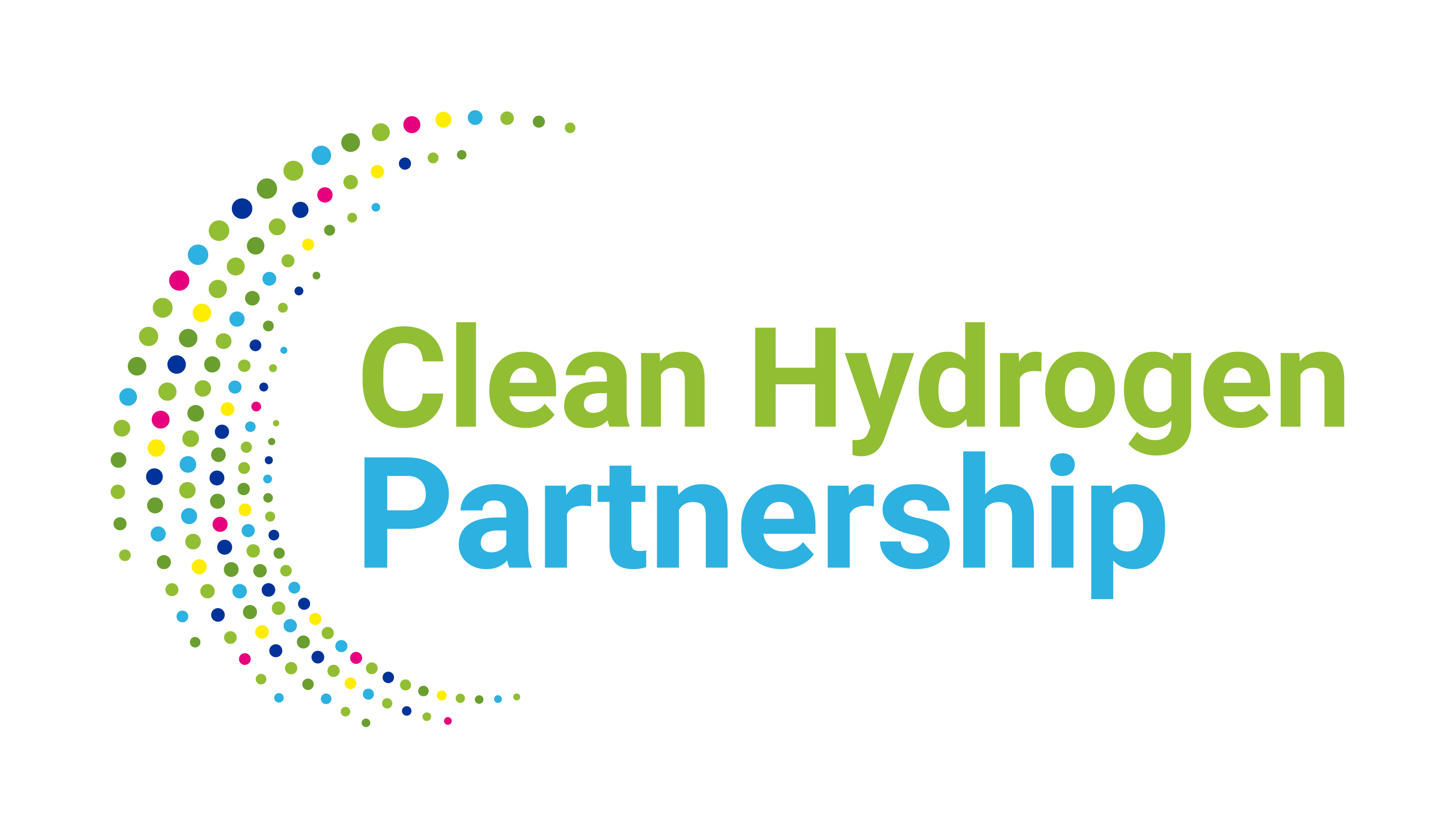 European Hydrogen Week 2024GREENET Pitch session TechForum, 19th November 2024
Recommendations for your presentation
Your name.
Name & type of your organization e.g. SME, academic institution, public, private etc.
Department within the organization 
Expertise of the department.
Country in which it operates.

Please do not forget to include: 
Your contact details.
Your website address
In case of presenting a project idea…
In case of presenting a project idea…
Slides may show:

Project proposal title (if decided).
Topic/area to be addressed 
Project description (brief).
Current/future consortium (if any).
Profile of the partners sought (type, skills, role, etc.).
In case of presenting your organization profile linked to a specific area/call topic
In case of presenting your organization profile linked to a specific area/call topic
Slides may show:

Topic/area(s) to be addressed if applicable
Specific contribution to the topic/area
Technology profile.
Experience.
Recommendations
Recommendations
Time of the presentation:		3-4 minutes maximum/aprox.3-4 slides
Language of the presentation:	English
Feel free to use this pptx template (optional)

Provide weblinks to additional material. Presentations will be shared with the audience

Do not overload your slides. Do not use videos or any linked content as it might be not supported by the IT system.
How to send us your presentation…
How to send us your presentation (1/2)
Send your presentation (in PDF format) by the 25th of October (EoB) to all as below:
Karolina.Janiak@ncbr.gov.pl; Aneta.Maszewska@ncbr.gov.pl; pieter.houttuin@rvo.nl

E-mail subject to use:
EUH2week2024_TechForum_GREENET pitch session_Name of the organization_Surname of the presenter 

Please note, that we only accept ONE presentation per organization.

Specify the call and/or area(s) related to your presentation (the below list is based on Clean Hydrogen Partnership SRIA areas of research):
Renewable H2 production (electrolysis, other routes)
H2 storage, compression, purification, matering solutions
H2 end uses (transport, clean heat and power)
Cross-cutting issues (sustainability, LCSA, recycling, eco-design)
Education and public awareness
Safety, pre-normative research and regulations, codes and standards
Hydrogen Valleys
Supply chains
How to send us your presentation (2/2)
Timeline:

15 Oct (EoB)  - deadline for submission of your presentations
Review and acceptance of the presentations: due to time constraints and depending on a number of applications the following criteria will be used for the selection of participants:
Project ideas aligned with research areas (see previous slide)
Organization profiles linked to specific area/ topics (first come first served basis)
General organization profiles 
	Order of presentation during the event will be aligned with the research areas as in SRIA.

27 Oct  - announcement of presentations draft line up
Other items:Registration to the event.Travel grant possibility for widening countries participants
Registration to the event is already open and free of charge.
Registration is mandatory.
Link to the registration: 
	https://euhydrogenweek.eu/registration/


Participants from Widening countries following registration and participation at TechForum brokerage event will have an opportunity to apply for NCP_WIDERA.NET travel grants.

More information on travel grants is available here: 
	https://www.ncpwideranet.eu/travel-grants/
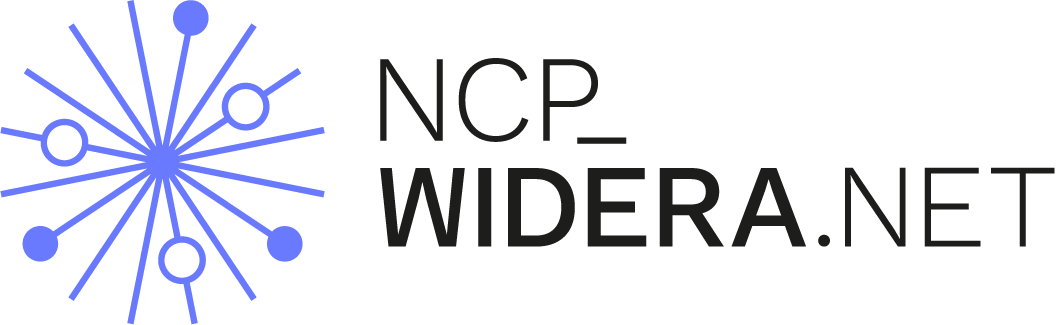